Ontogeneze
aneb (nejen) jak se dělá ze zygoty rostlina
Koncept rostlinného organismu (rekapitulace)
1.Neukončená organogeneze/embryogeneze

2. Modulární stavba - FYTOMERA

3. Neoddělená zárodečná linie

4. Totipotence rostlinných buněk

5. Střídání n a 2n generací – rodozměna

6. Velká vývojová plasticita – stresová odolnost.
Polarita rostlinného těla: jak chápat?
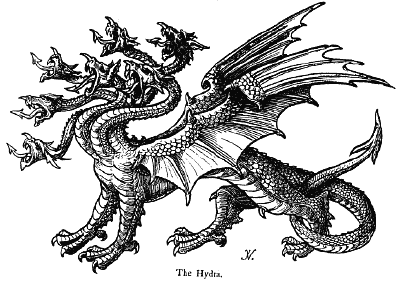 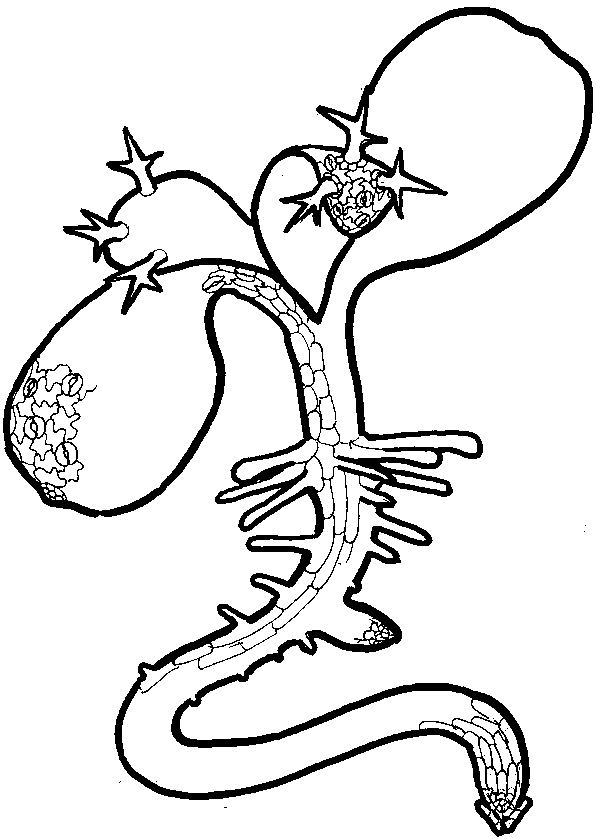 ?
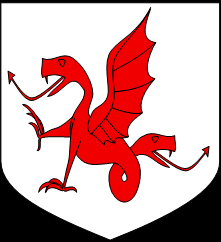 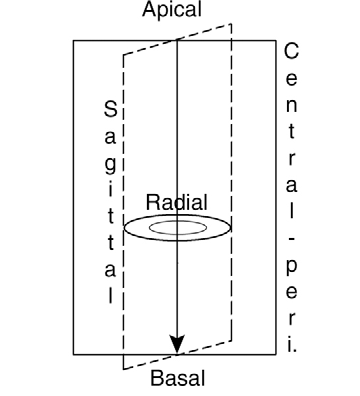 Primární osy: apex-báze střed-periferie
kořenový a prýtový pól
rootward - shootward
Mutační analýza utváření rozvrhu:příklad podélné osy Arabidopsis
Stádia embryogeneze Arabidopsis
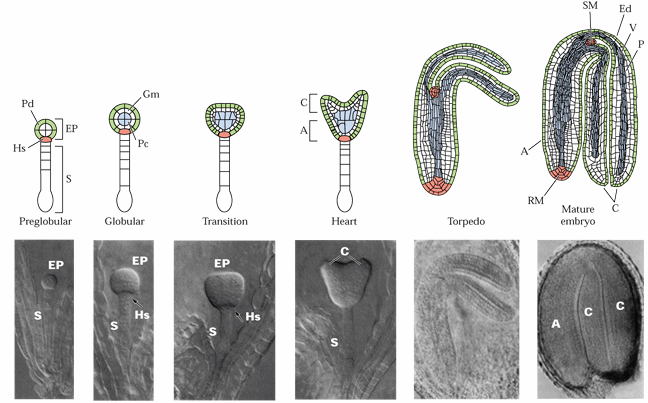 KNOLLE – knolle má narušenou tvorbu buněčných přepážek a v důsledku toho orientaci buněčných dělení
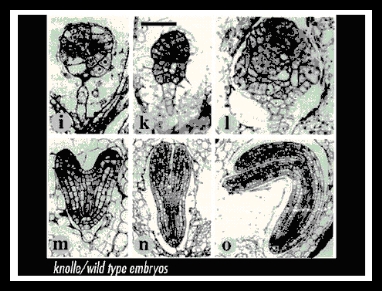 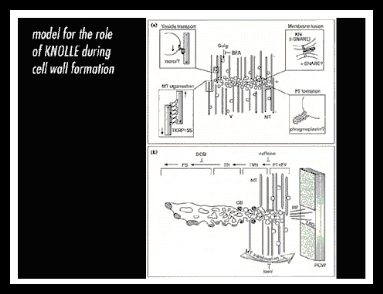 Knolle je 
SNARE
bílkovina

- účastní se fúze membrán např. při cytokinezi
fass/tonneau
fass postrádá preprofázický pás mikrotubulů – přes neuspořádaná 
buněčná dělní histogeneze probíhá téměř normálně
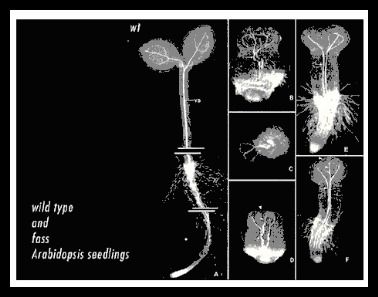 TON2 je
PPasa2A
reg. podj.
kontrolující
kortikální
MTs.
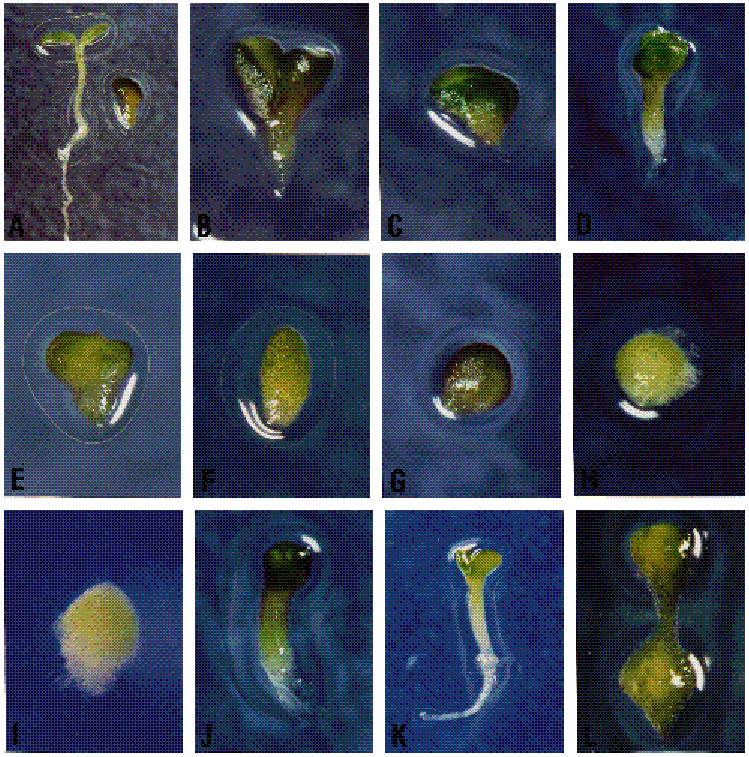 wt vs
gnom
gnom
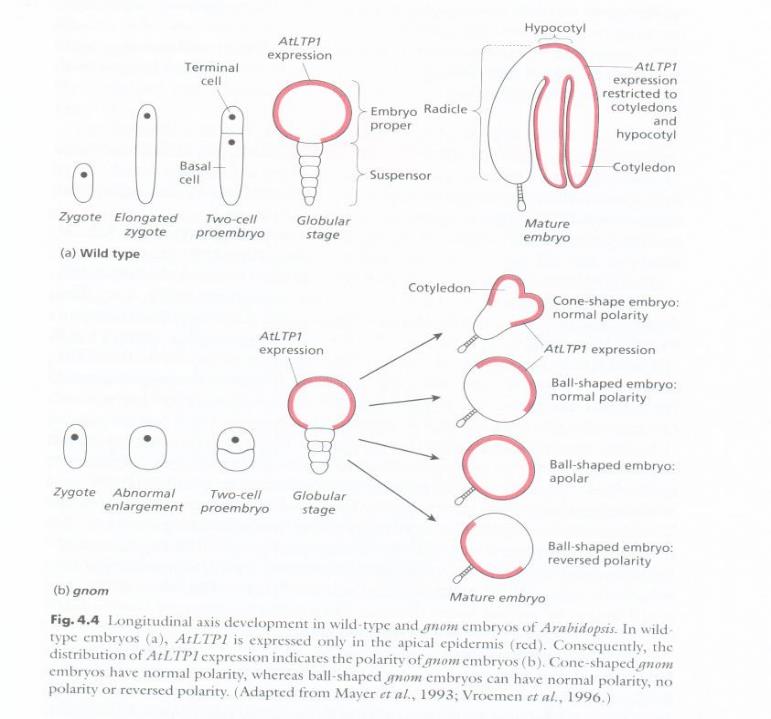 GNOM protein je nezbytný pro recyklaci membrán
Proč je recyklace membrán důležitá?
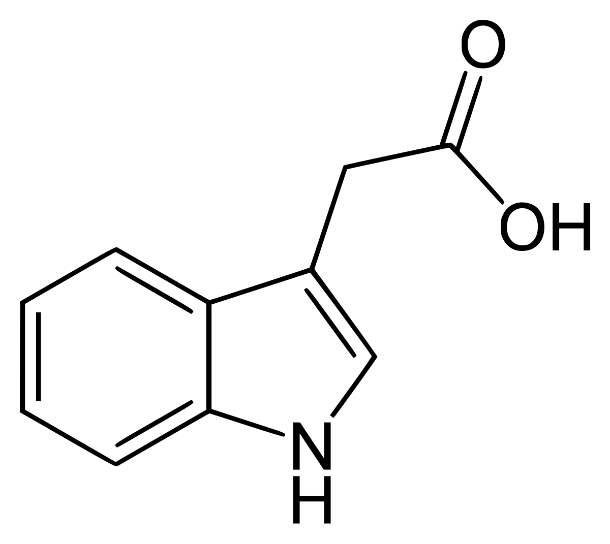 Za všechno může auxin 
Indole-3-Acetic Acid (kys. indolyloctová)
Involved in Almost Anything
Obecný rostlinný morfogen – jeden z řady „fytohormonů“
(Jsou i další sloučeniny s obdobnou funkcí)
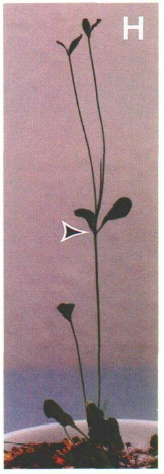 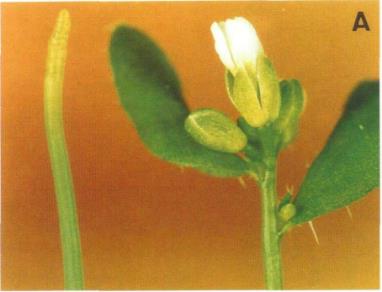 pin1
PIN1 protein je přenašeč auxinu ven z buňky
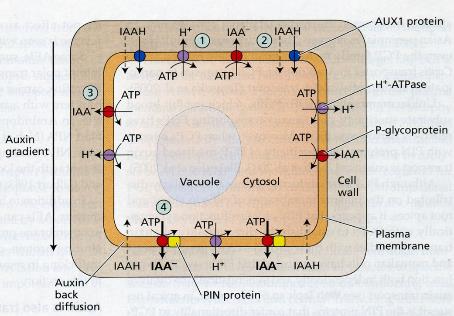 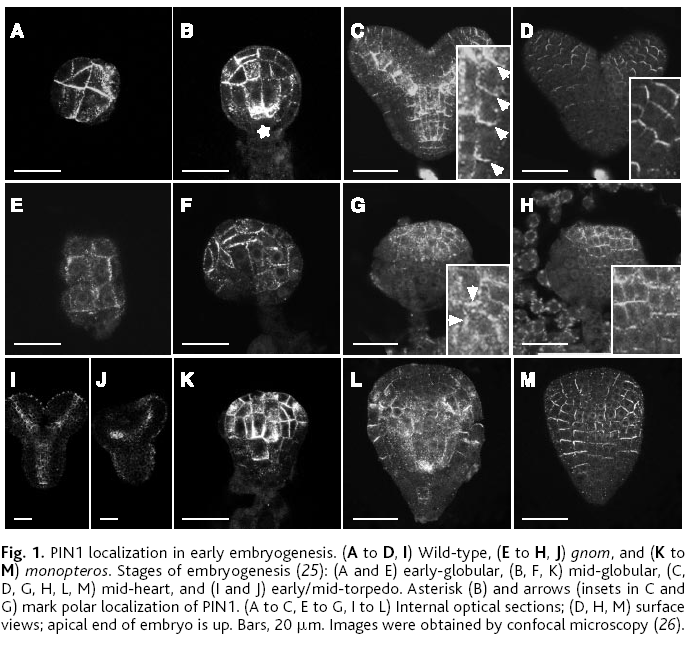 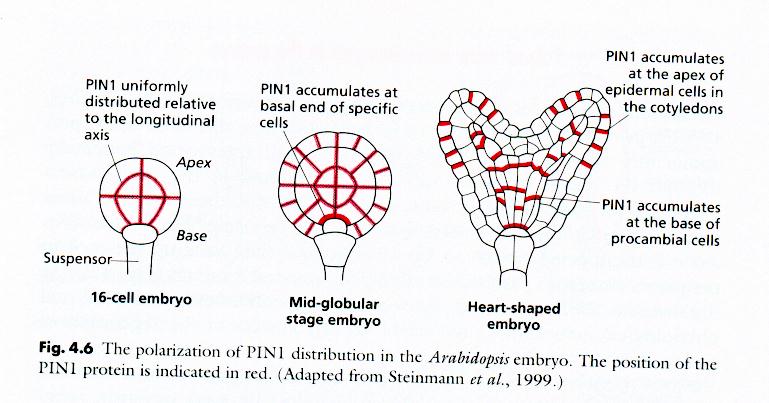 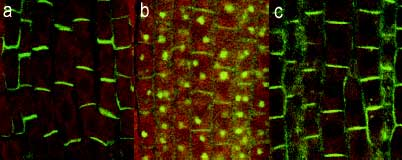 Cycling of the putative auxin efflux carrier is reversibly blocked by BFA treatment:(a) 2h buffer control(b) 50 µM BFA for 2h;(c) 50 µM BFA for 2h,followed by 2h washing out.
BFA = Brefeldin A,
inhibitor recyklace membrán
Geldner et al. 2001
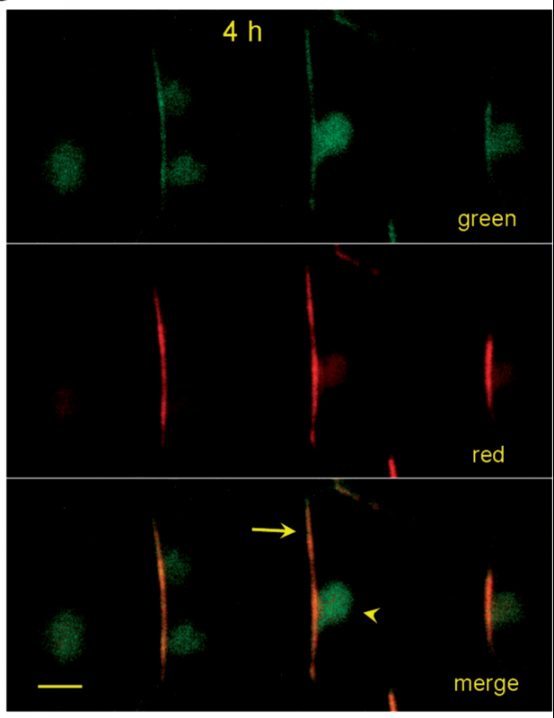 ALE...
BFA inhibuje NEJEN recyklaci!

Experiment:
PIN značen Dendra 2 (photoswitchable)
starý protein
nový protein
Co jde do BFA kompartmentu?
(Jásik and Schmelzer 2014)
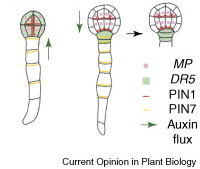 PIN7 polarization
PIN1 polarization
txn factor
reporter
PIN proteinů je celá rodina s různými lokalizacemi
sekreční dráha (vč. GNOM proteinu ) je nezbytná pro ustavení polarity PIN a transportu auxinu
(Nawy et al. 2008)
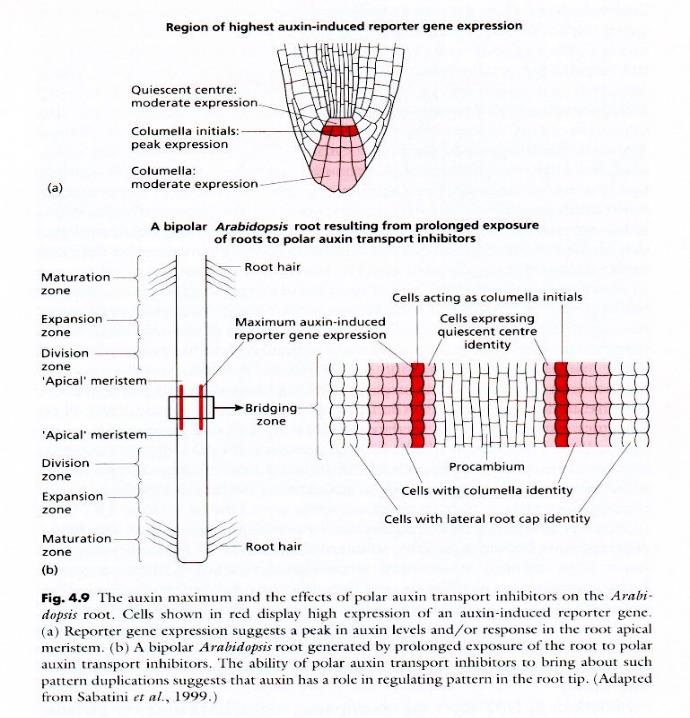 Zablokování transportu auxinu dramaticky mění strukturu těla
Princip „reportérského genu“ – DR5 pro auxin
4 d, 0 NPA
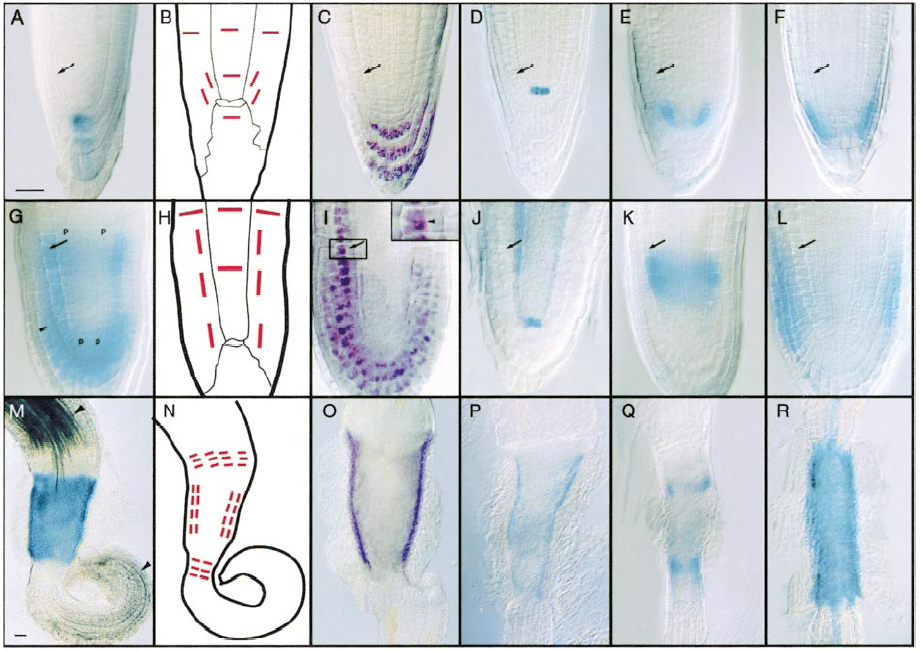 7 d, 10 mM NPA
28 d, 50 mM NPA
DR5
směr dělení
škrob
QC
cortex
LRC
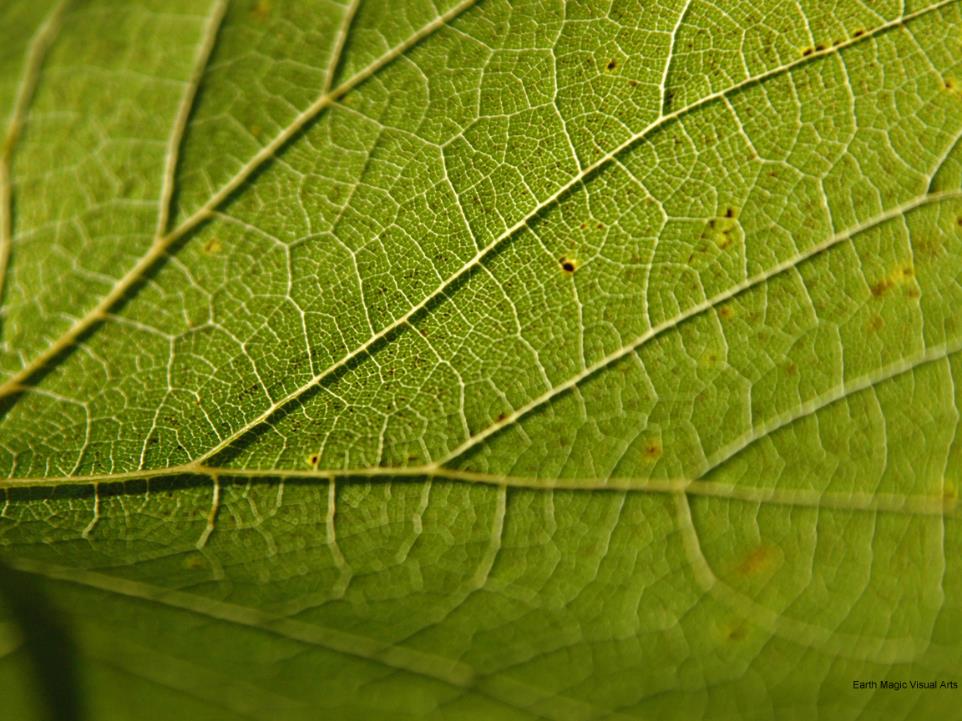 Auxin a vznik pravidelnosti („patterning“)
Auxin pozitivně reguluje svůj vlastní transport
Kanalizační hypotéza
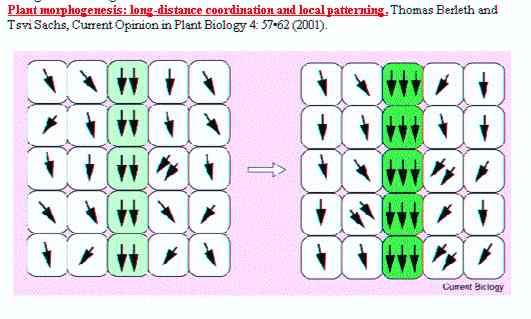 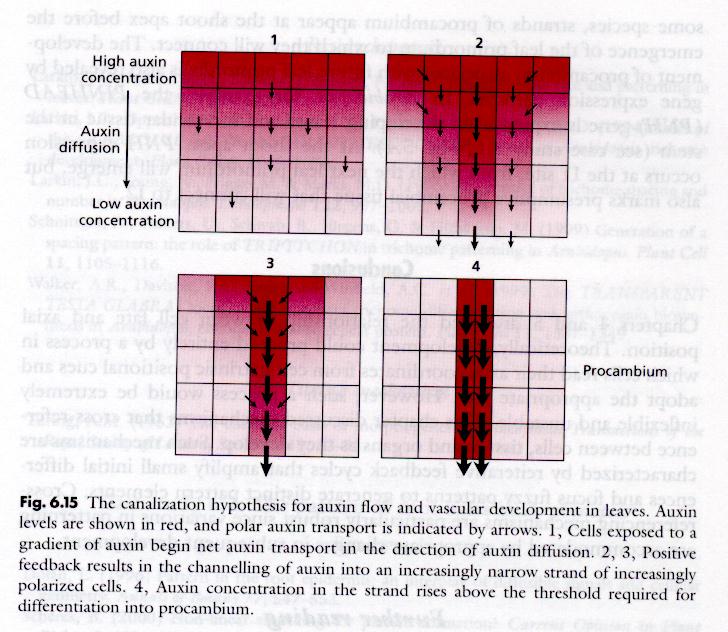 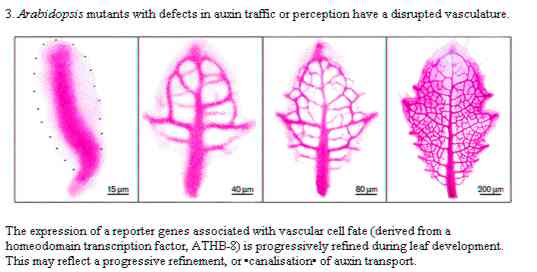 Konektivita vodivých pletiv listů závisí na transportu IAA.
Autoregulačni polarizované strukturované toky auxinu celou rostlinou jsou klíčovou složkou poziční informace u rostlin a koordinují celkovou morfogenezi organismu.
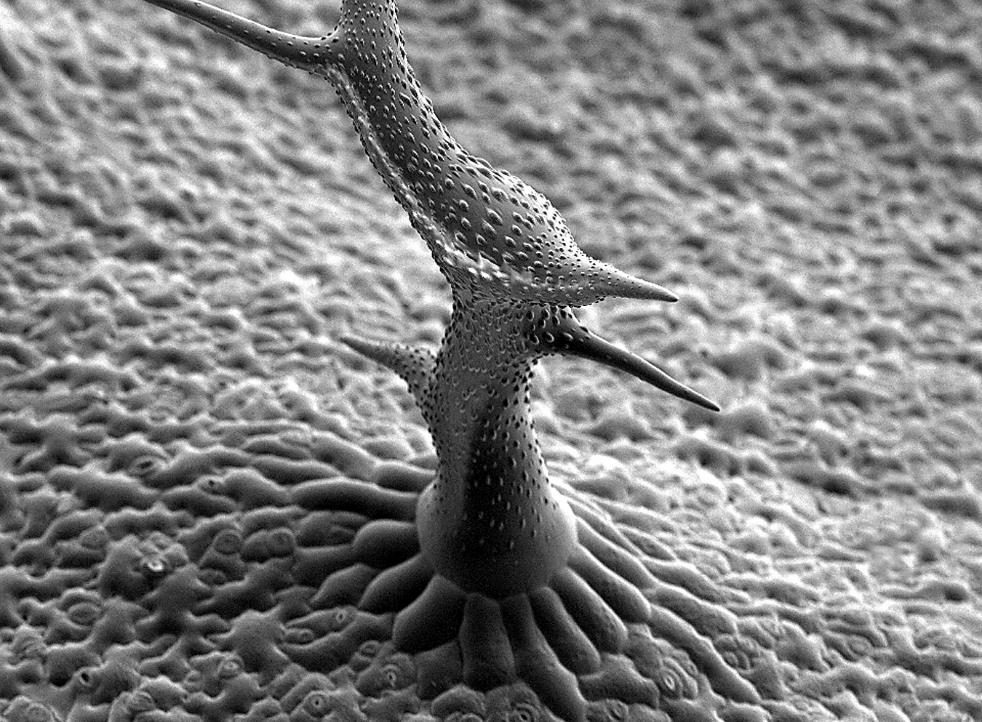 Jiné případy vzniku pravidelnosti nemusí souviset s auxinem – např. rozvrhování (patterning) trichomů
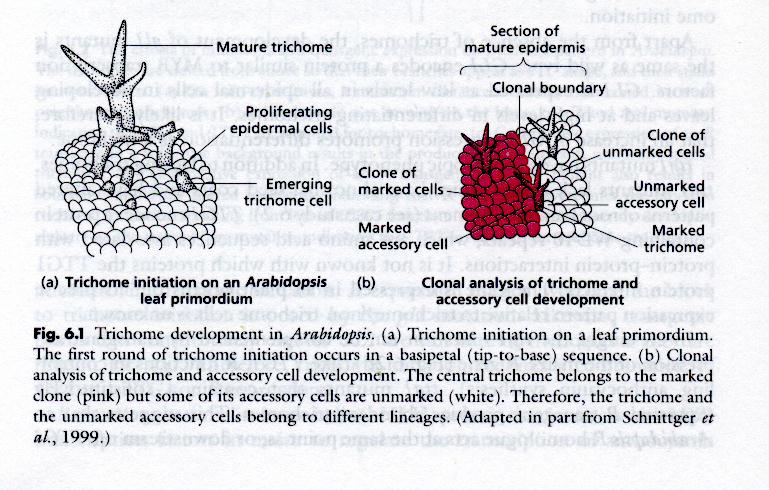 Vývoj trichomu

Arabidopsis
thaliana
- posloupnost událostí, které lze narušit mutacemi
glabrous (glabra?) mutants
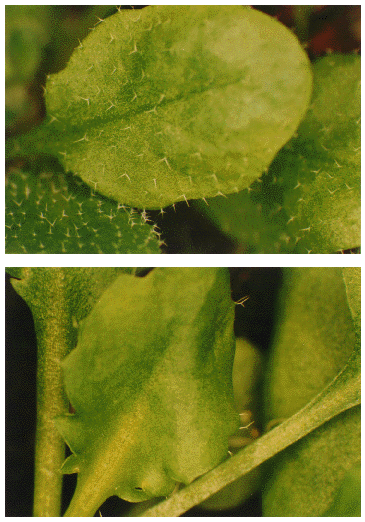 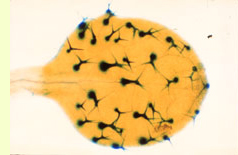 wt
gl
GL2 transcription pattern
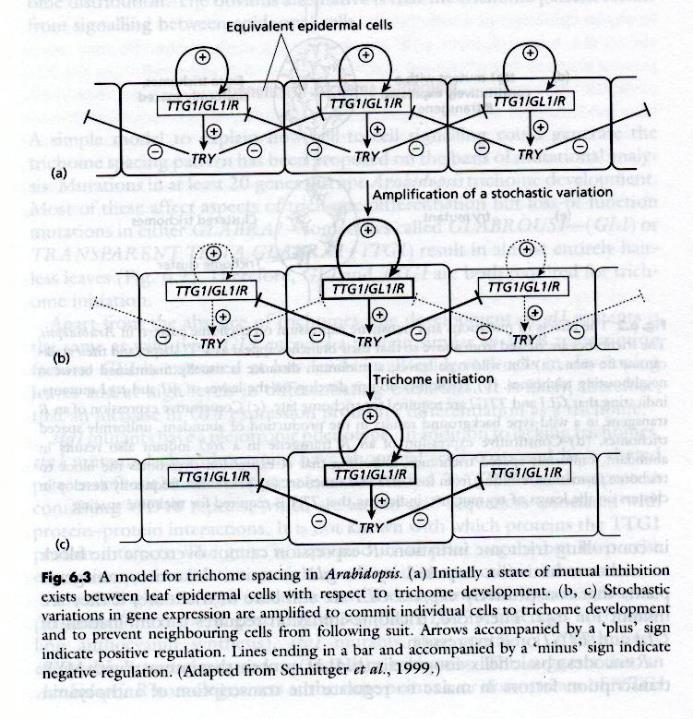 Specifikace trichomů 
Arabidopsis
TTG1 (transparent testa glabra) – zprostředkovaně reguluje transkripci, mutanti lysí + porucha sem. obalů
GL1 (glabra 1) – transkripční faktor MYB
R – transkripční faktor bHLH
TRY (tryptychon) – transkripční faktor MYB, mutant má skupinky trichomů
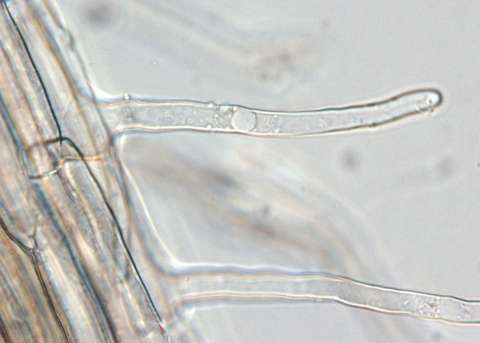 Další příklad: kořenové vlásky
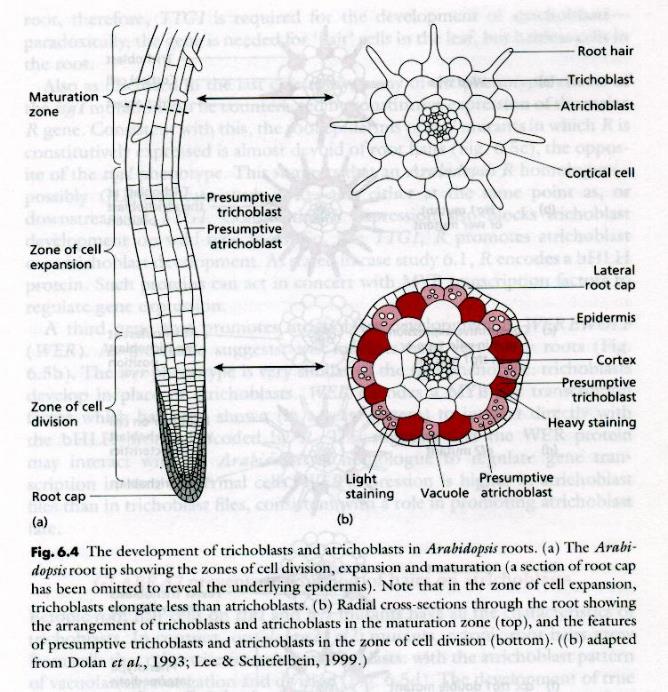 O osudu buněk rozhoduje podobná regulační dráha jako u trichomů, sdílí některé geny (TTG, GL2)
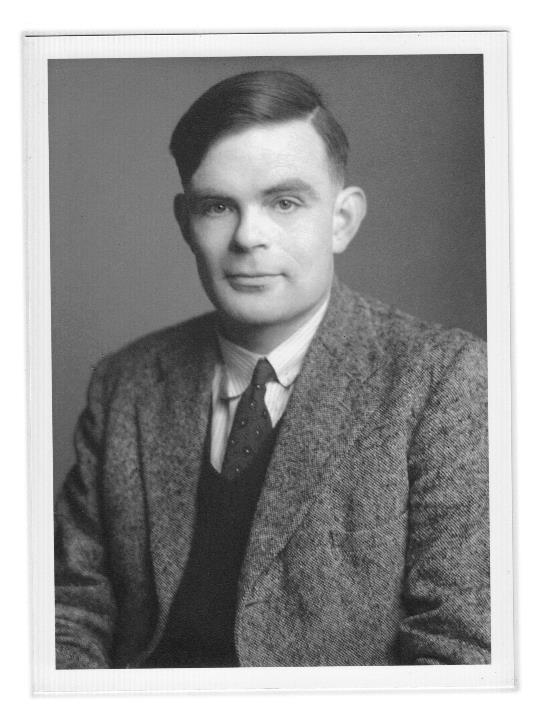 Alan TURING 1912-1954
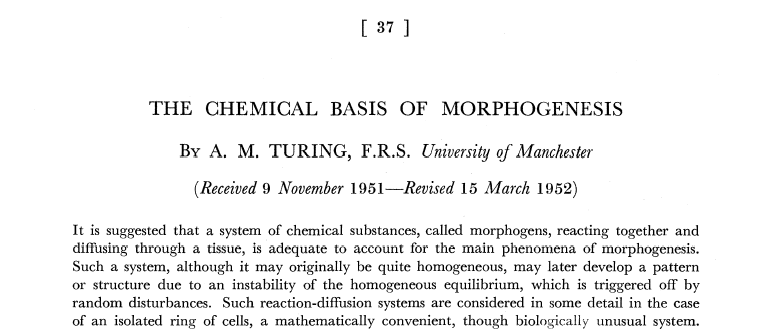 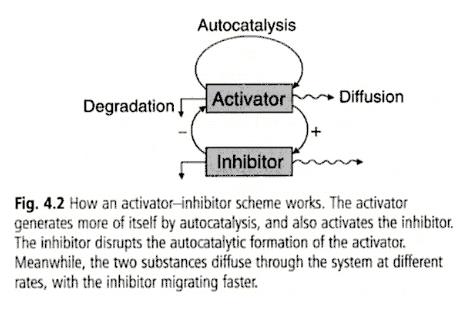 Fylotaxe – prostorové uspořádání orgánů
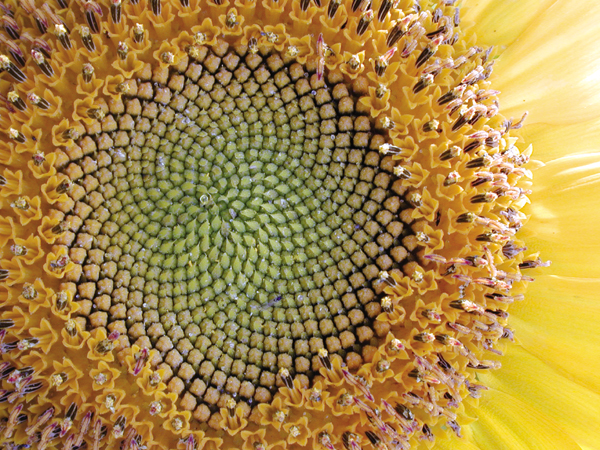 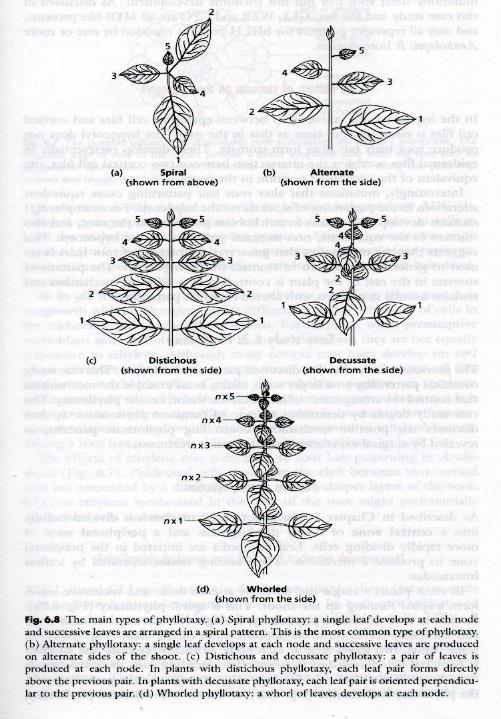 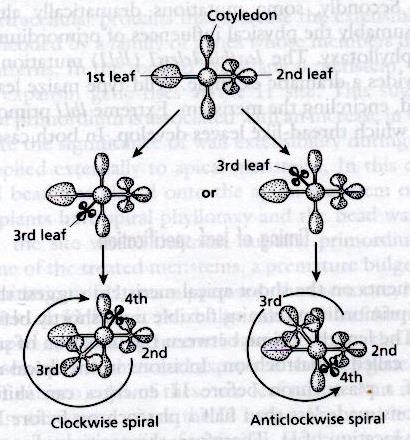 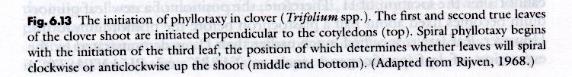 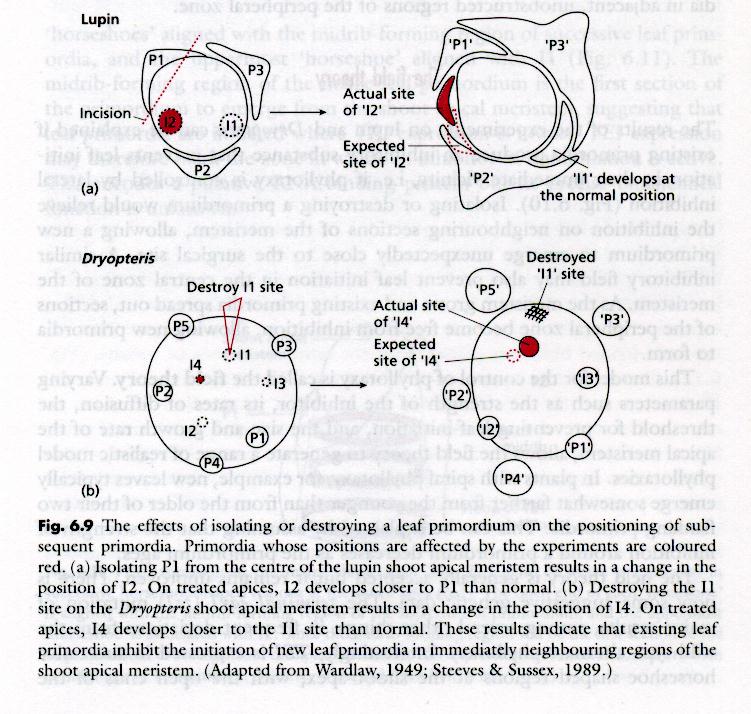 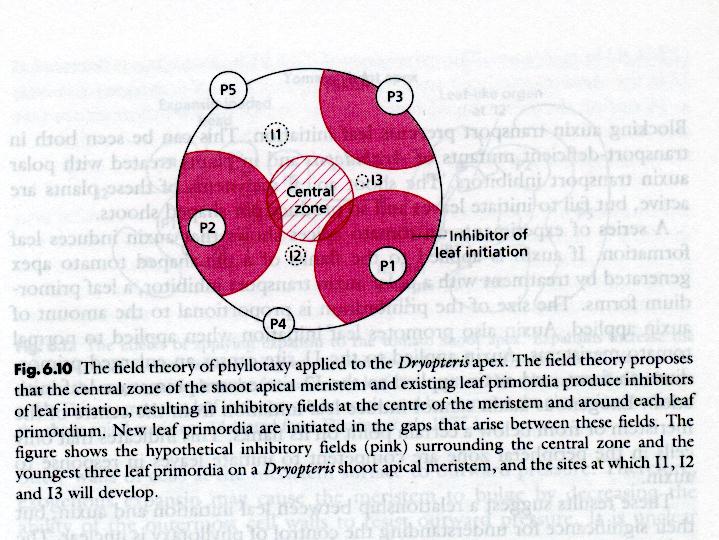 Auxin jako hlavní podezřelý
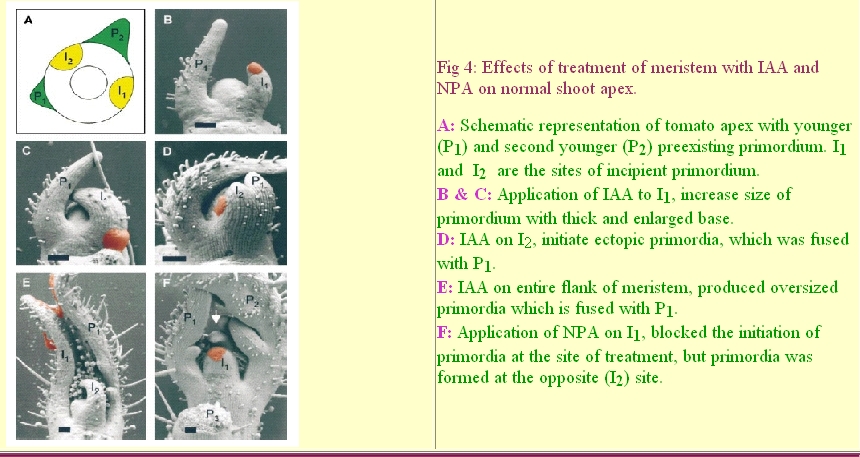 Turingova (nepublikovaná) teorie fylotaxe
Jonathan Swinton 2004. See http://www.swintons.net/jonathan/Turing/
[Speaker Notes: Did he read ‘Curves of Life’? 
Did he talk to Richards?
Hodges p 437 (to Mike Woodger). ‘Our new machine is to start arriving on Monday [12 February 1951]. I am hoping to do something about ‘chemical embryology’. In particular I think I can account for the appearance of Fibonacci numbers in connection with fir-cones’]
Morphogenesis: Collected Works of AM Turing, Volume 3, ed PT Saunders, North-Holland, 1992. This contains: 
An introduction by Saunders 
A reprint of The chemical basis of morphogenesis 
A diffusion-reaction theory of morphogenesis in plants 
The morphogen theory of phyllotaxis I
The morphogen theory of phyllotaxis II 
Outline of the development of the daisy
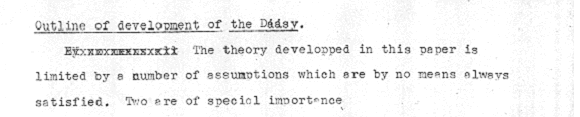 ‘my mathematical theory of embryology...is yielding to treatment, and it will so far as I can see, give satisfactory explanations of
(i) gastrulation
(ii) polygonally symmetrical structures, e.g. starfish, flowers
(iii) leaf arrangements, in particular the way the Fibonacci series (0,1,1,2,3,5,8,13,...) comes to be involved
(iv) colour patterns on some animals, e.g. stripes, spots and dappling
(v) pattern on nearly spherical structures such as some Radiolara...’
A. Turing, 8th Feb 1951
[Speaker Notes: letter to ?JZ Young]
Fylotaxe a Fibonacciho posloupnosti
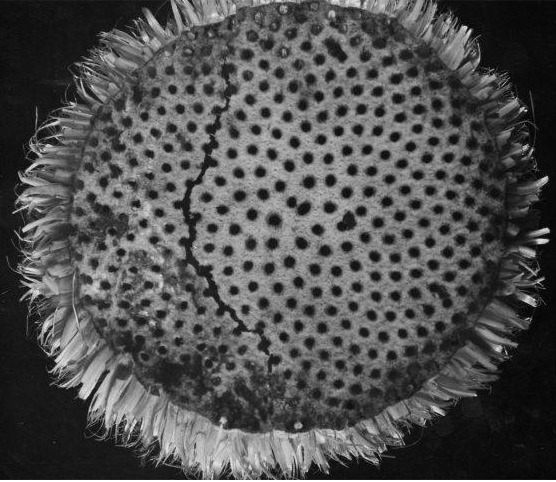 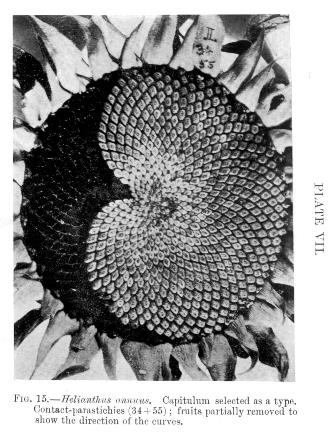 Church, 1904
Turing archive
[Speaker Notes: Sunflower pictures from: Turing C25/82; Church Fig 15
Earliest mention 1754 Bonnet, Goethe 1790 (according to Jean)]
Dějiny fylotaxe - počátky
370-285 BC Theophrastus – pravidelné uspořádání listů
1202 Leonardo Fibonacci – Fibonacciho posloupnost  <1, 1, 2, 3, 5, ... F(k), F(k+1)> (mimo souvislost s fylotaxí)
1754 Charles Bonnet – popis fylotaktic. spirál v moderním smyslu
1830-35 Schimper a Braun – formalizace popisu; od té doby pokusy o matematické uchopení
1882 Julius Sachs odmítá matematic. modely
... ale modelování pokračuje ... i pokusy
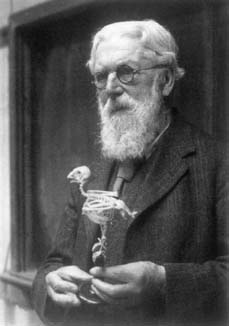 D´Arcy Wenworth Thompson 1860-1948
1917 – On Growth and Form
This presentation is copyright Jonathan Swinton 2004. See http://www.swintons.net/jonathan/Turing/TuringCopyright.html for details and copyright owners of the images contained.
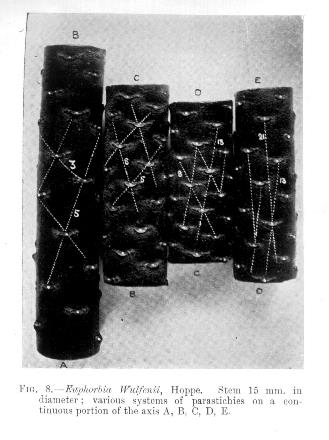 Church, 1904
Stems, cones and flowers
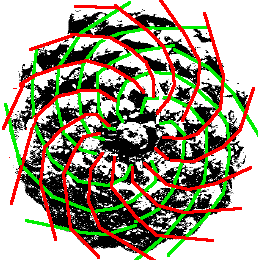 13 red parastichies
8 green parastichies
Experiment Douadyho a Coudera (1992)
Drops of ferrofluids are deposited periodically at the center of a circular dish filled with silicon oil. Under the effect of magnets surrounding the dish, the drops repel one another and are attracted to the edge of the dish. To Douady and Couder’s own amazement, when the magnetic field was slowly reduced during the process, the drops self-organized into Fibonacci phyllotactic patterns.
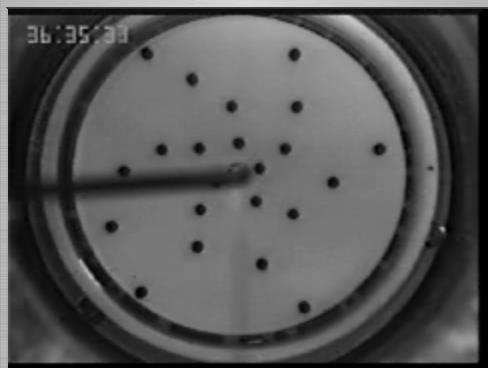 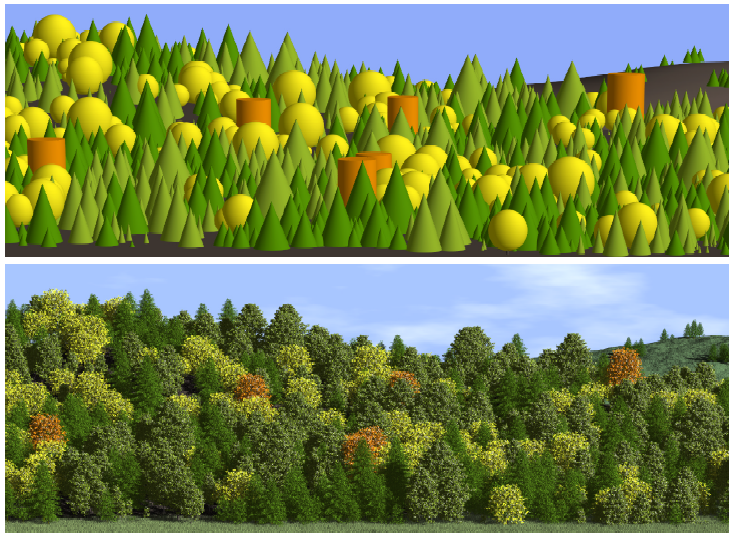 Soběpodobnost a algoritmická povaha rostlinného těla
... a její teoretické modelování
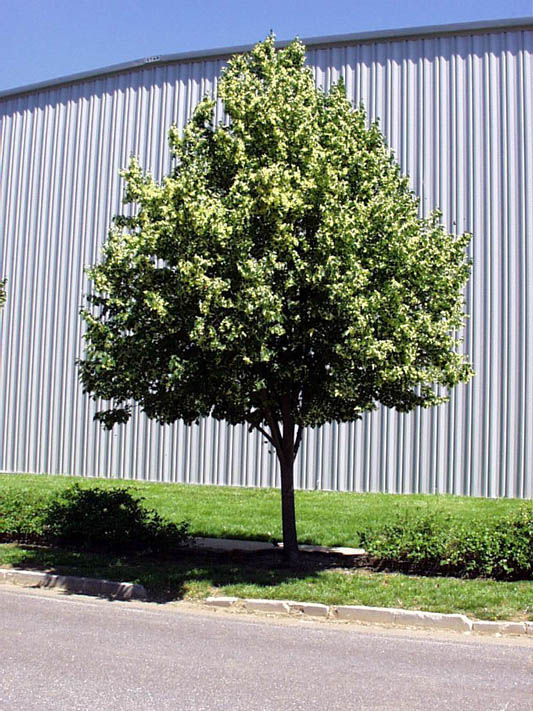 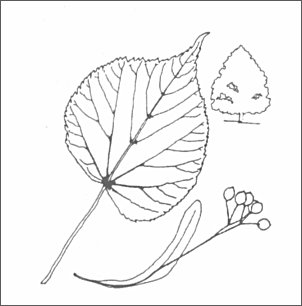 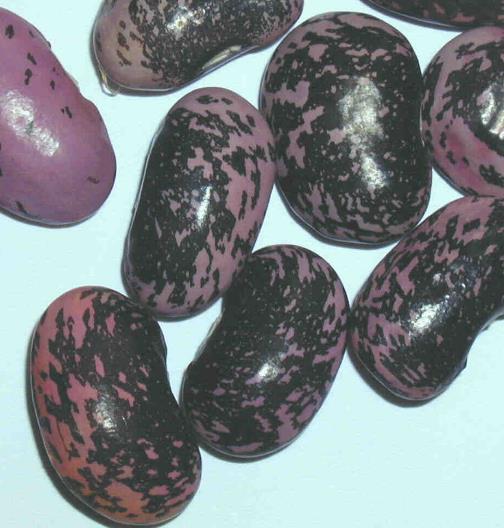 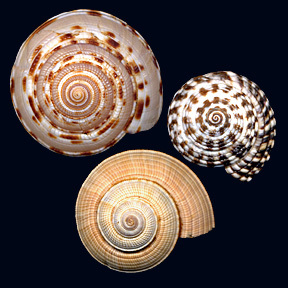 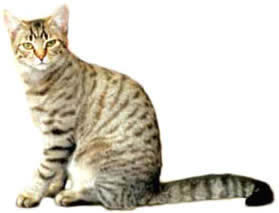 J.W. Goethe o algoritmické povaze rostliny
Vorwärts und rückwärts ist die Pflanze immer nur Blatt.
17.5.1787
Es mag nun die Pflanze sprossen, blühen oder Früchte bringen, so sind es doch nur immer dieselbiger Organe, welche in  vielfältigen Bestimmungen und unter oft veränderten Gestalten die Vorschrift der Natur erfüllen.
1790
Proč formální modely?
Deskriptivní – vizualizace, simulace rozvržení prostoru apod.
Mechanistické – vysvětlení procesů na nějaké úrovni ze sousední úrovně
Kombinace obojího
Problém modelování morfogeneze
The standard view of computation is related to the classical (von Neumann) model of computer architecture. According to this model, computation is organized around a …CPU…, which  executes a sequence of operations on a set of numbers in a well-defined order. The geometric concept of space is not part of this model.
(Prusinkiewicz et al., www.algorithmicbotany.org)
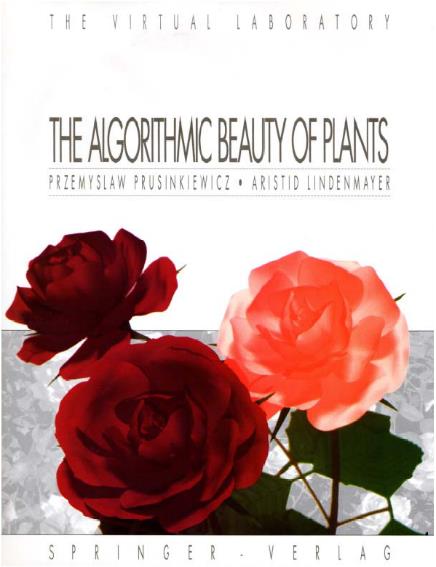 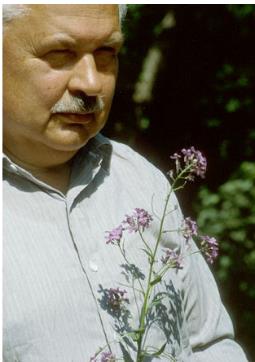 Aristid Lindenmayer 1925-1989
1968 - Mathematical models for cellular interaction in development.
P. Prusinkiewicz
http://algorithmicbotany.org/
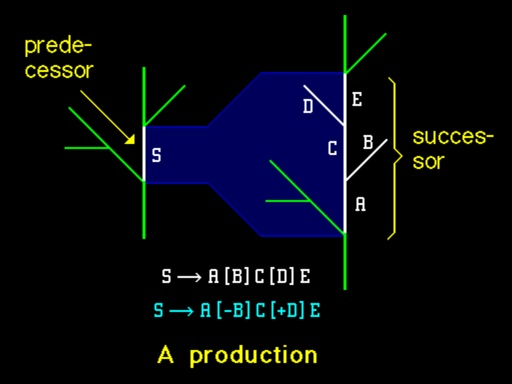 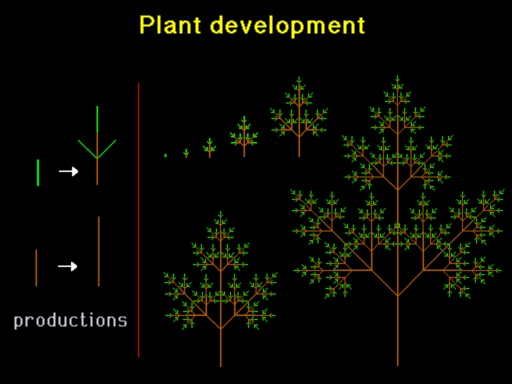 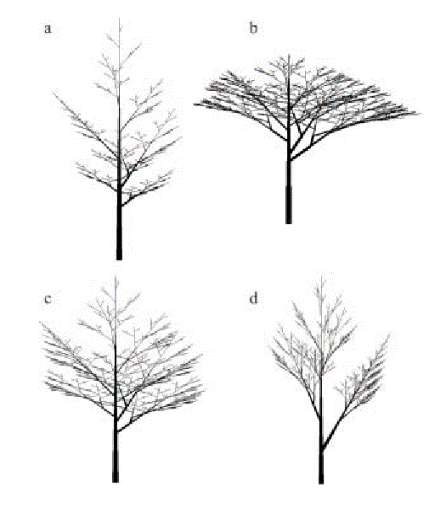 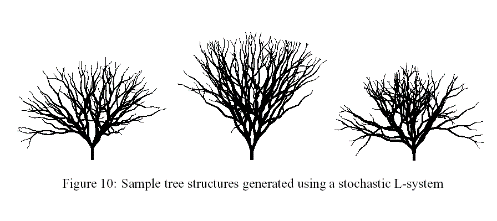 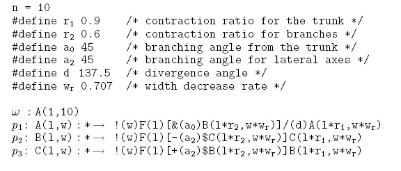 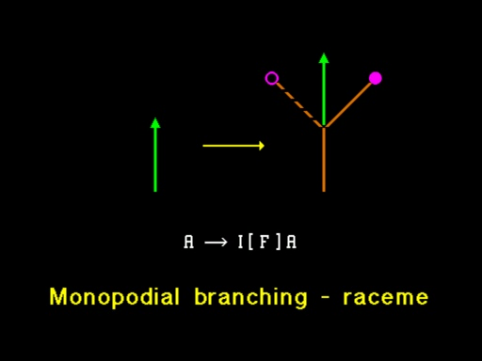 Modelování architektury bylin
(včetně šíření signálů)
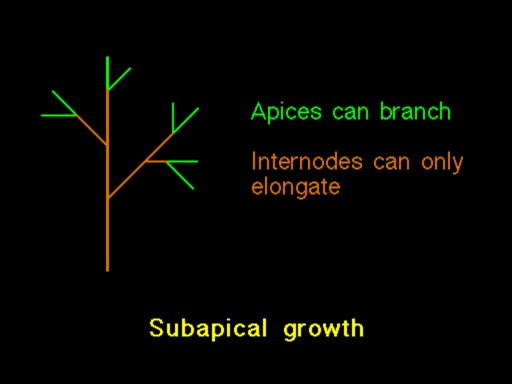 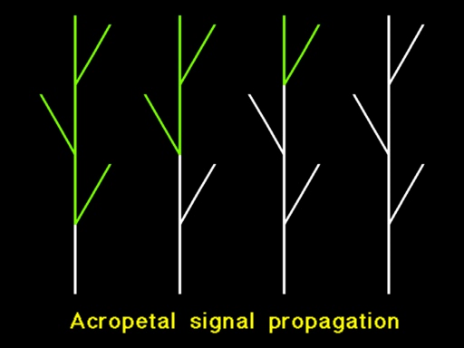 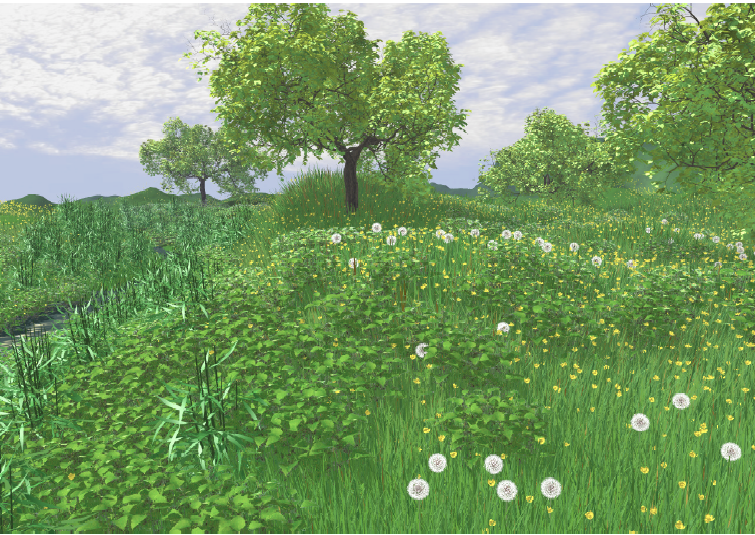 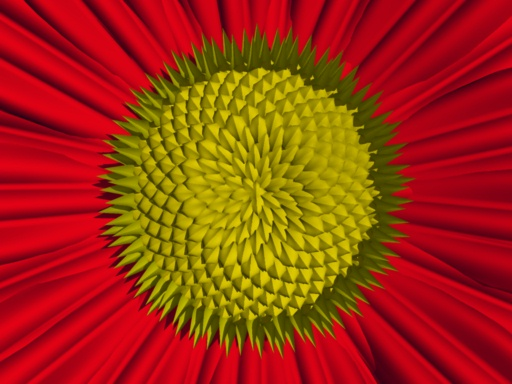 …  i fylotaxi lze matematicky modelovat...
(P. Prusinkiewicz; algorithmicbotany.org)
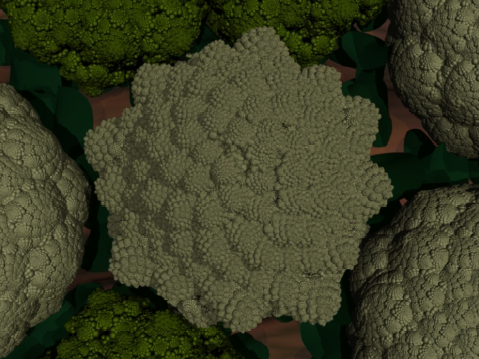 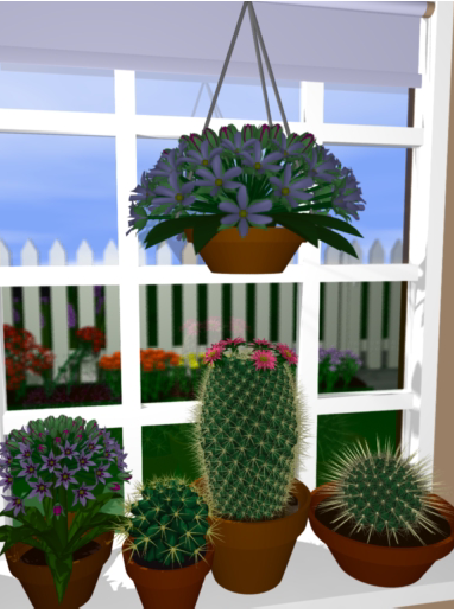 To, že model dobře vypadá, ještě neznamená, že jej lze biologicky interpretovat.
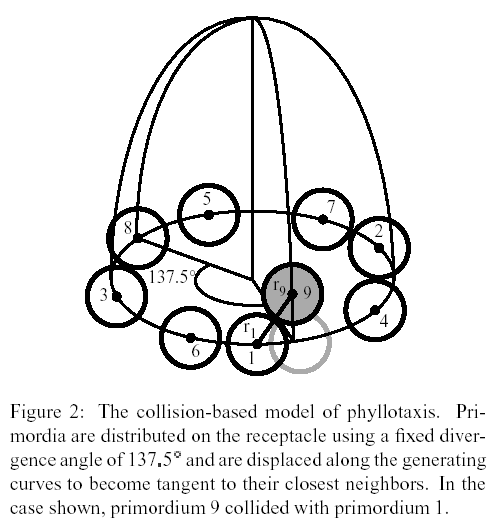 Fylotaxe – kolizní model
„Realistický“ model fylotaxe zahrnuje toky IAA
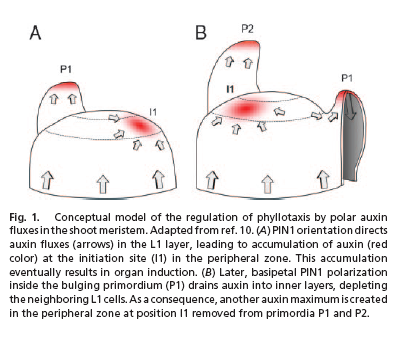 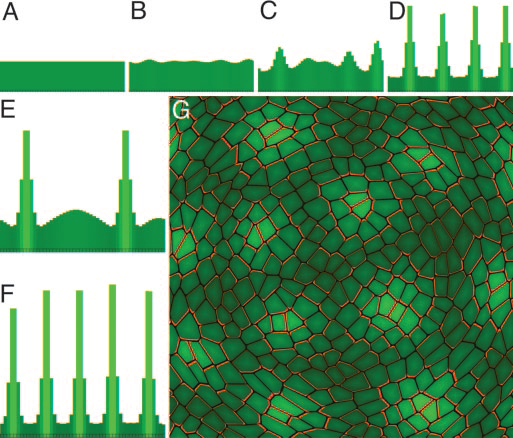 Pattern generation by the transport-based model. (A–D) Pattern emergence in a sequence of 50 cells with wraparound boundary conditions (the leftmost and the rightmost cell are considered neighbors). Taller bars
(brighter green) indicate higher IAA concentration. Simulation steps 30, 60, 70, and 80 are shown. A small amount of noise is required to break symmetry. (E and F) Pattern dependence on model parameters. Higher values of the transport coefficient result in more peaks (G) Pattern formed in a simulated cellular structure. PIN1 is depicted in red.
(R.S. Smith et al., PNAS 2006)
Regulace apikálních meristémů (nejen) auxinem:apikální dominance
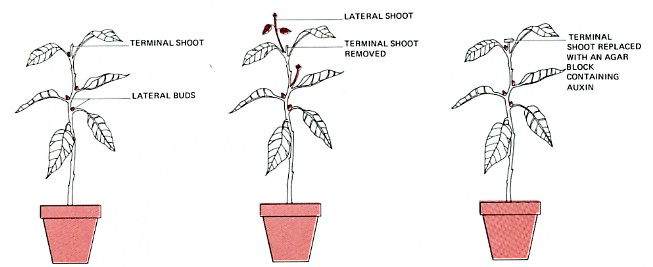 …ale je to složitější: úžlabní pupeny kontroluje i kořen
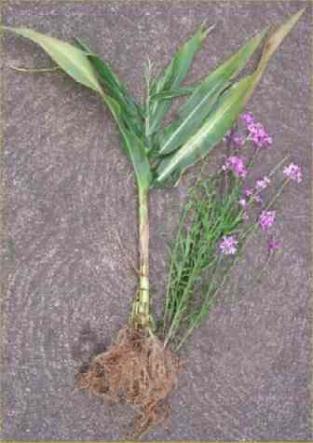 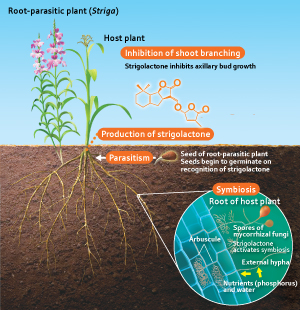 strigolakton – nový hormon  objevený 2008

signál pro mykorrhizní houby  a parazity

ovlivňuje transport auxinu

regulace architektury nadzemní části kořenem
Regulace apikálních meristémů :mutace ovlivňující přítomnost či velikost meristemu
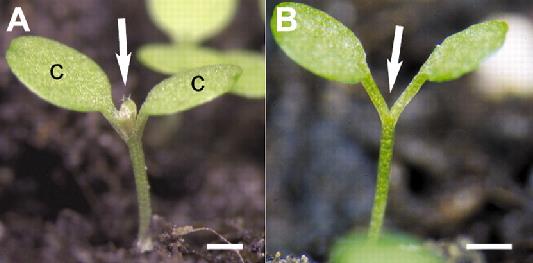 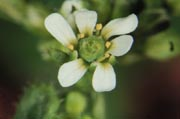 clavata
(clv1,2,3)
wt
wuschel (wus)
shootmeristemless (stm)
STM je homeobox-like TF, zatím co CLV1 je…
Lokus CLAVATA 1 kóduje receptorovou kinázu interagující
s peptidem Clavata 3
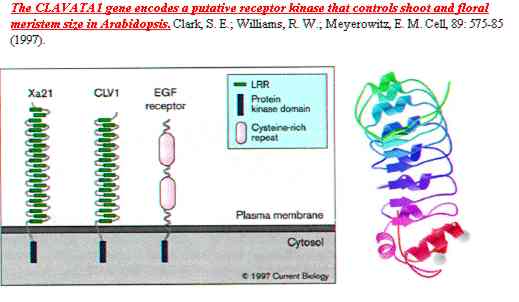 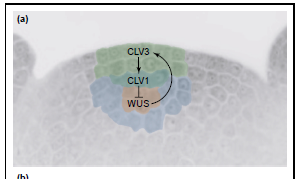 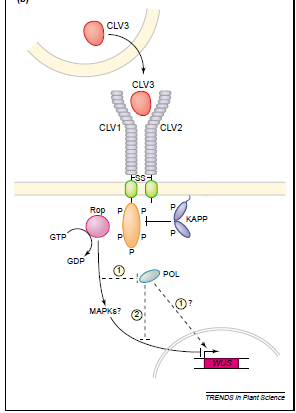 Exprese transkripčního faktoru WUSCHEL je iniciována polárně v 16ti buněčném stádiu globulárního embrya.
WUS udržuje zárodečný charakter buněk v centru apikálního meristému a je tak odpovědný za neukončený růst rostliny.
WUS stimuluje expresi genu CLV3, ale sám je aktivitou genů CLV inhibován.
Meristém je sám sebe udržující             rovnovážný systém                                 který1. Udržuje skupinu dělivých/zárodečných buněk v centrální oblasti.2. Iniciuje diferenciaci buněk a tvorbu orgánů v periferní zóně3. Udržuje dynamickou rovnováhu mezi těmito procesy
Shrnutí
Auxin hraje zcela klíčovou úlohu v rozvrhování rostlinného těla.
Specifikace typů buněk (pletiv, orgánů) je dána neustále probíhající vzájemnou signalizací-ovlivňováním vyvíjejících/diferencujících se buněk, pletiv a orgánů, které si tak vzájemně poskytují poziční informaci.
Takové procesy jsou charakterizovány opakovanými zpětnovazebnými cykly, které amplifikují malé počáteční rozdíly. Vzájemná komunikace umožňuje pozdější úpravu počátečních odchylek od pravidelného uspořádání. Osvědčená řešení jsou využívána v různých kontextech.
Typickým jevem je repetitivní  pravidelnost, kterou lze modelovat.
Shrnutí II: typické jevy v ontogenezi
Rostliny
Metazoa
Buňky nemohou migrovat
Převážně poziční determinace; mechanismy tvorby uspořádání založeny na zpětnovazebných obvodech, které zesilují malé rozdíly.
Oddělené cesty získávání živin (kořeny a listy) a energie (listy).
Tělní rozvrh variabilní, modulován prostředím v rámci druhových pravidel a „zvyklostí“ – algoritmu
Migraci buněk brání tkáňová kompartmentalizace (závislá na mezibuněčné adhezi)
Někdy genealogická („lineage“) determinace.
Apoptóza působená nedostakem "přežívacích signálů" od okolních buněk je důležitým rysem vývoje živočichů.
Tělní rozvrh geneticky determinován a u všech jedinců druhu +/- stejný - plán